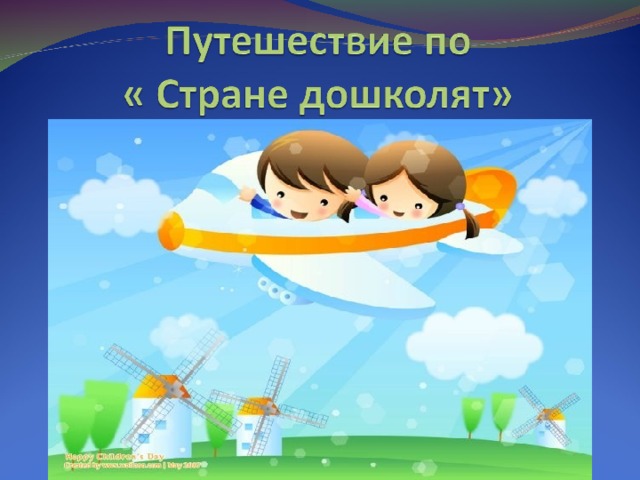 "страна дошколят"
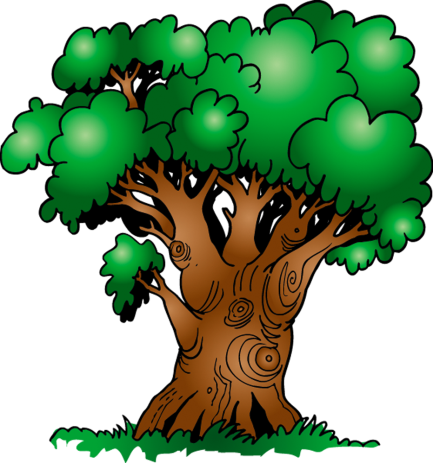 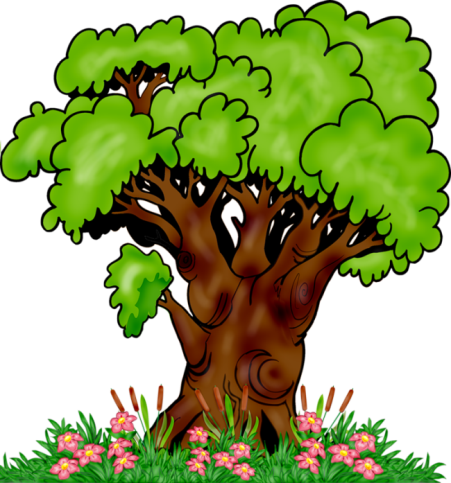 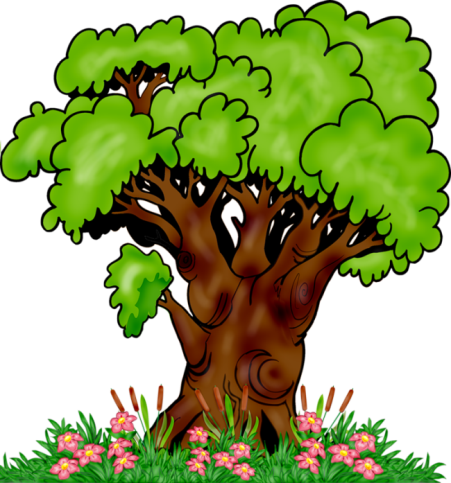 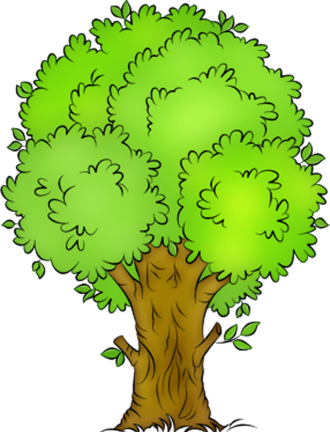 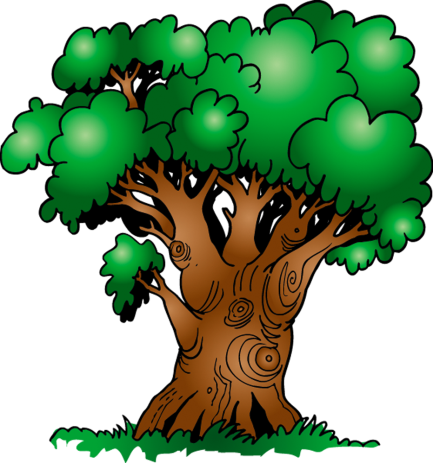 7
5
10
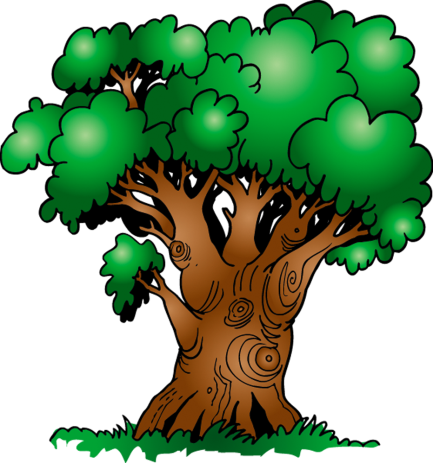 8
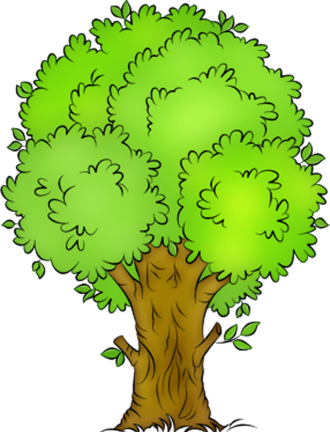 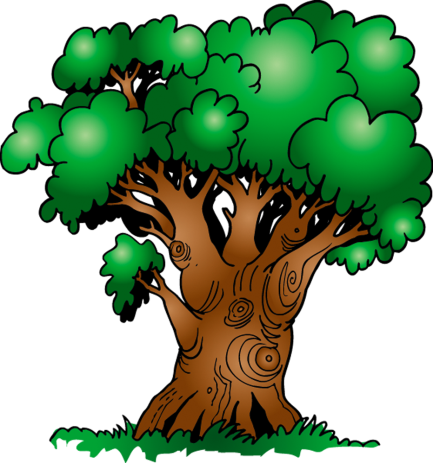 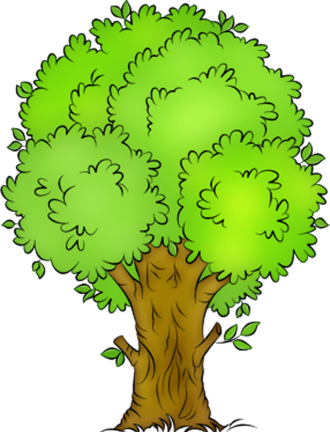 12
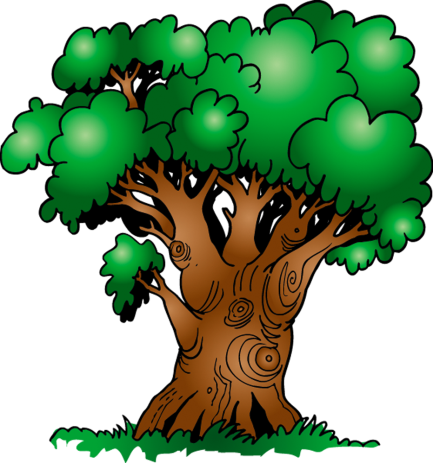 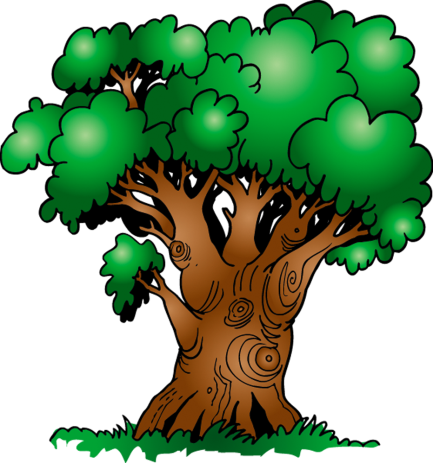 14
15
11
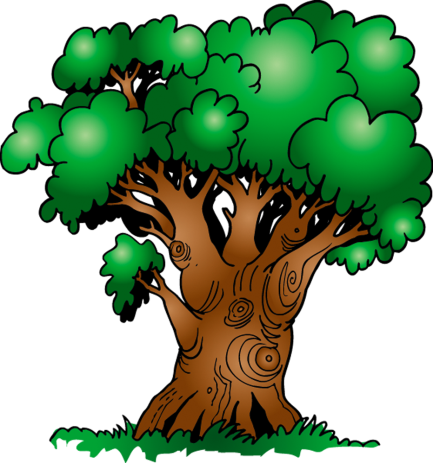 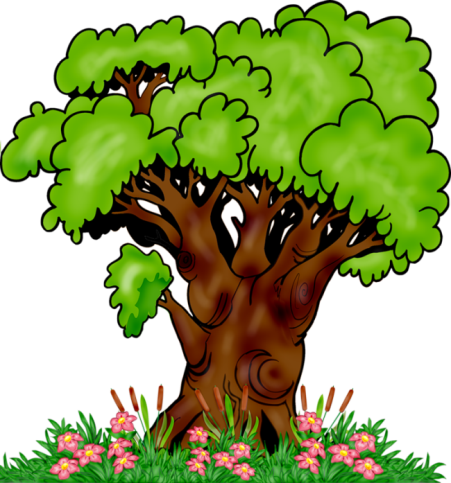 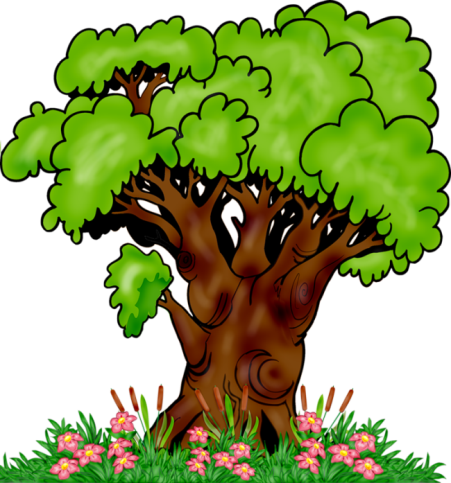 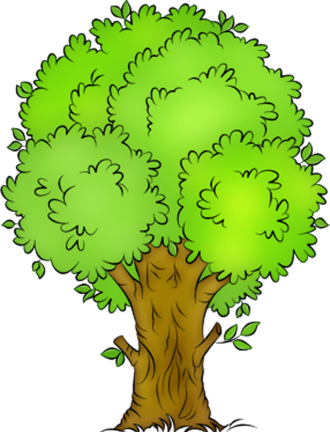 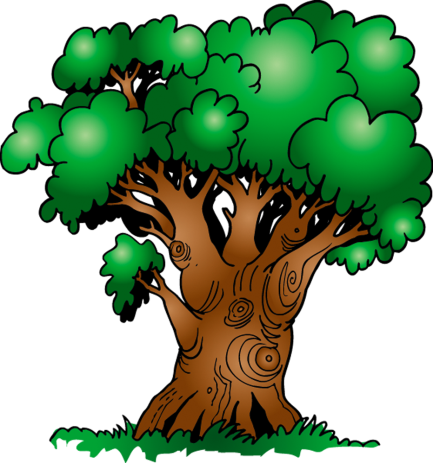 7
5
10
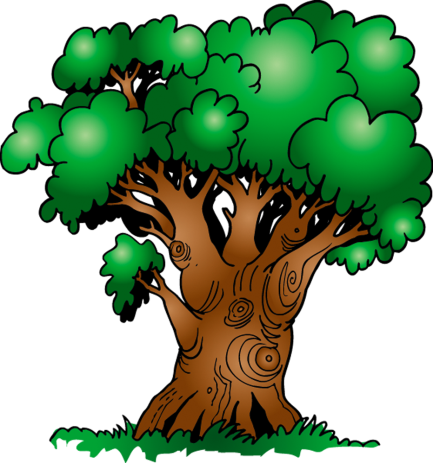 6
8
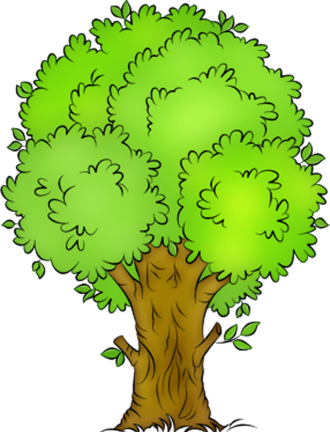 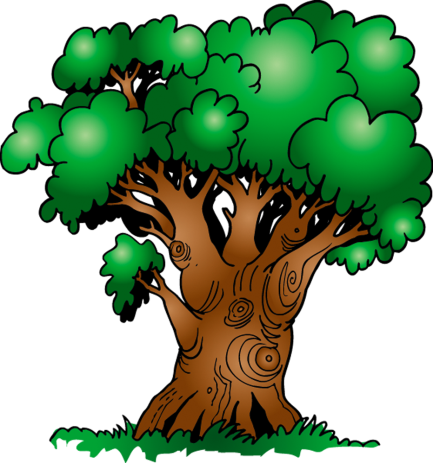 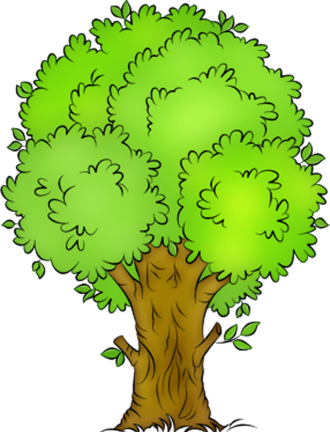 12
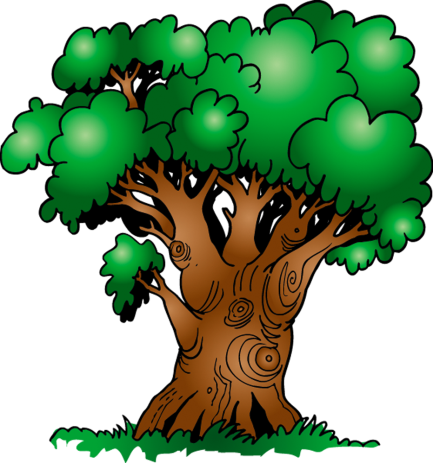 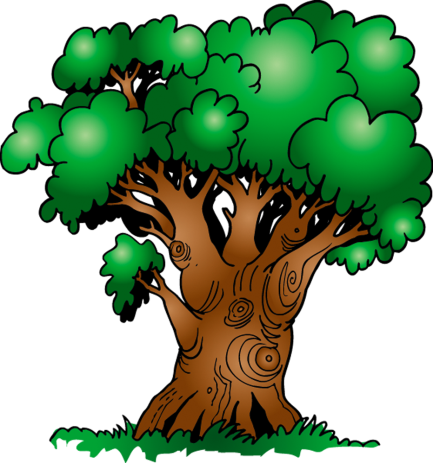 14
15
11
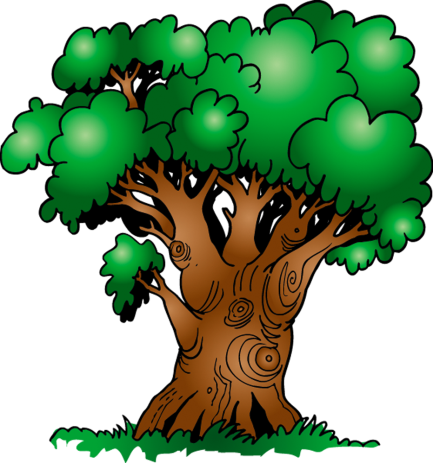 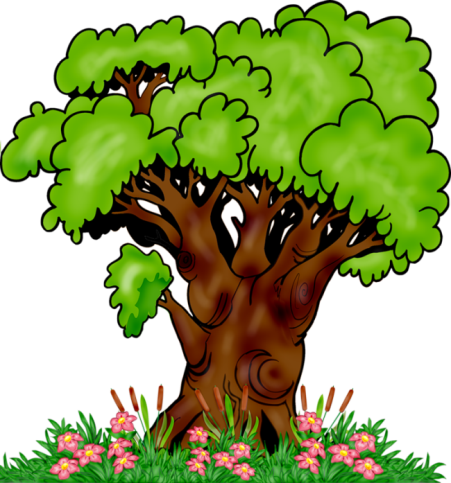 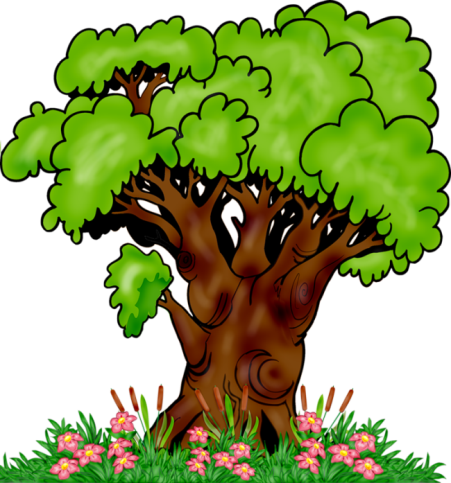 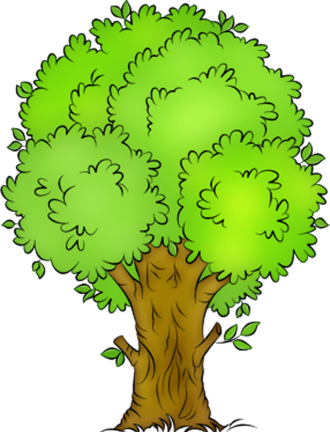 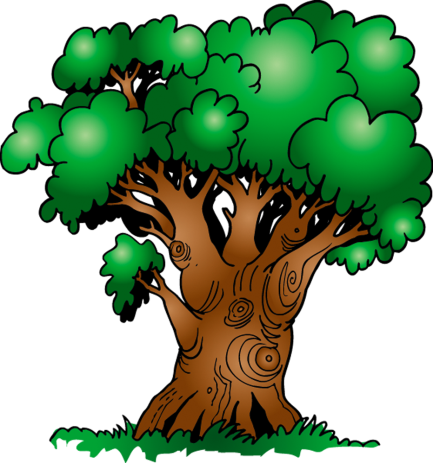 7
9
5
10
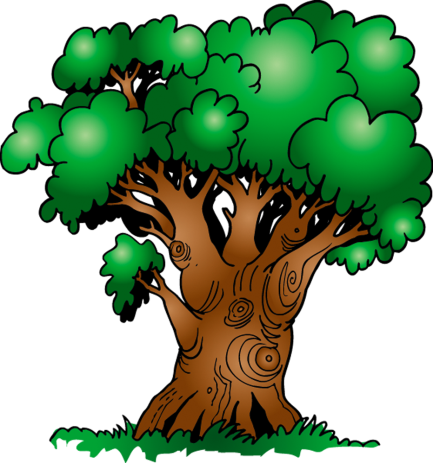 6
8
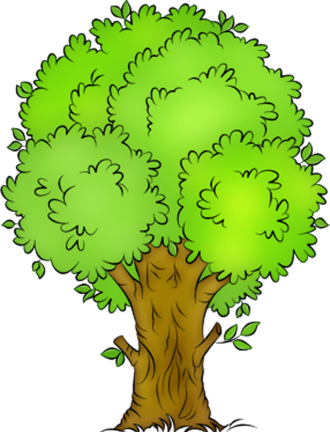 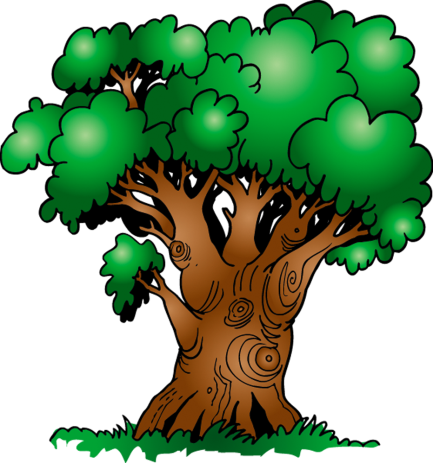 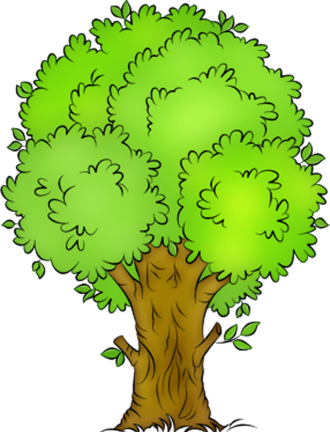 12
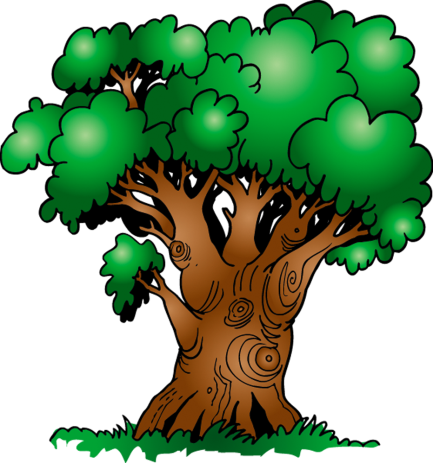 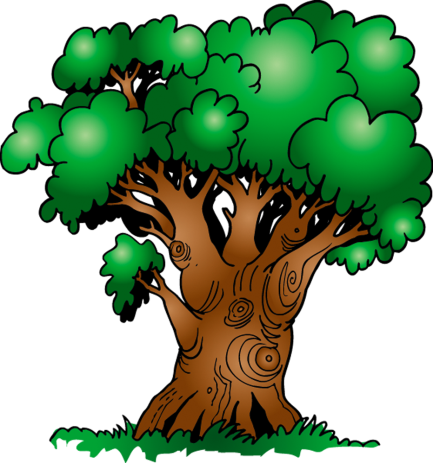 14
15
11
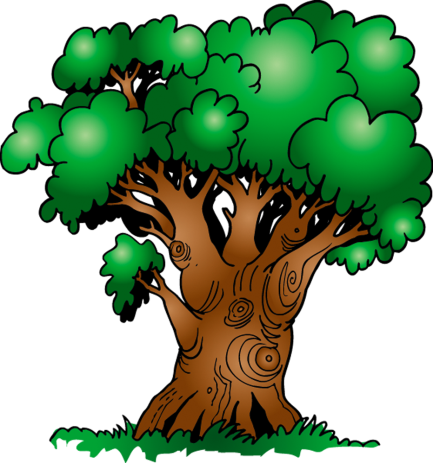 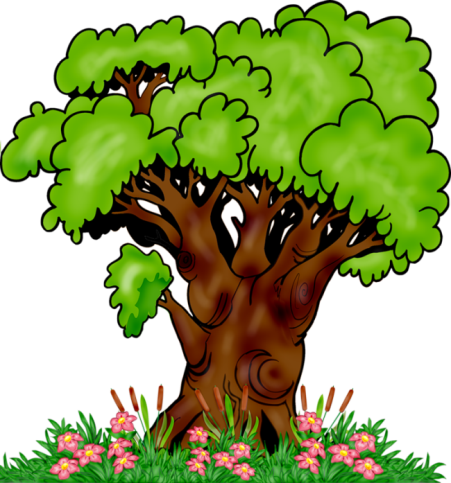 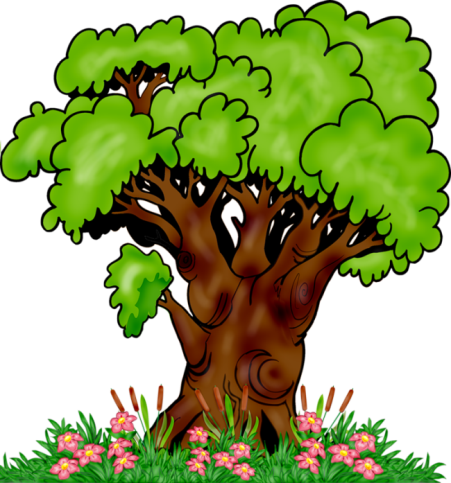 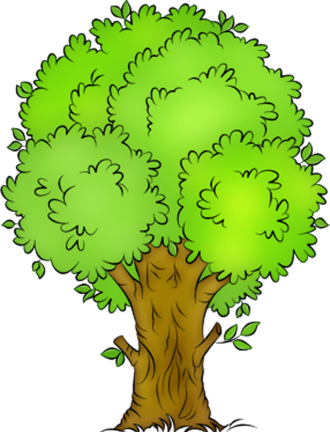 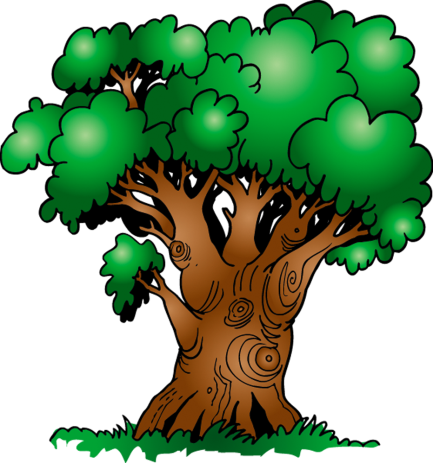 7
9
5
10
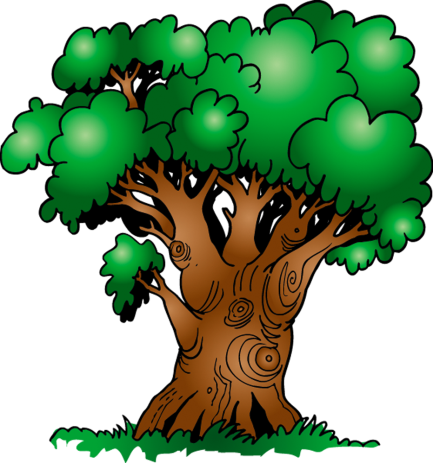 6
8
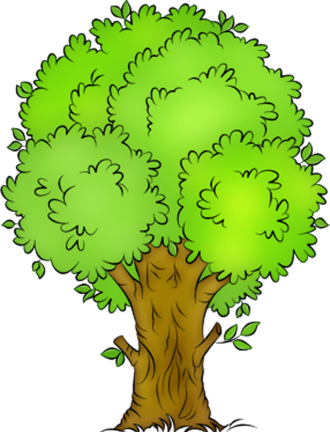 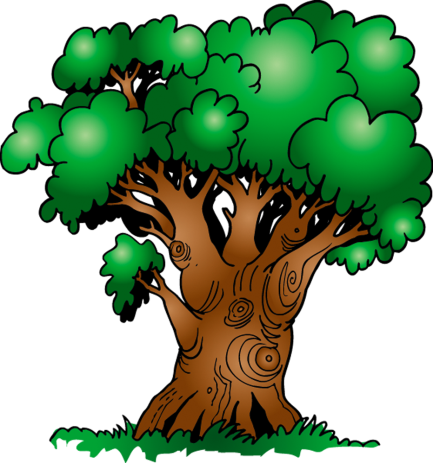 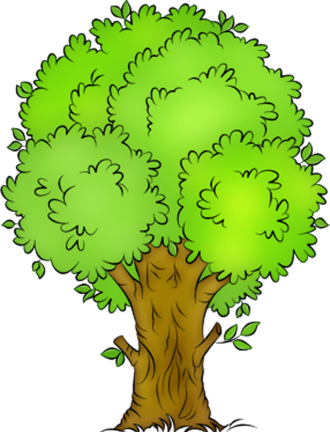 13
12
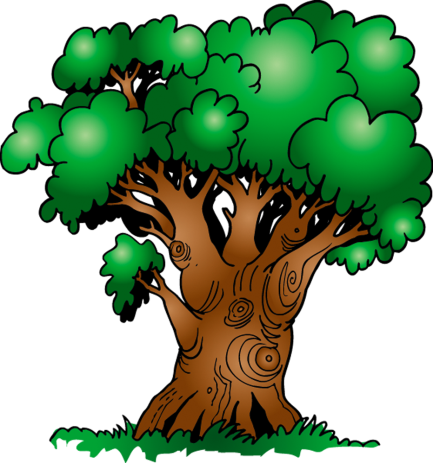 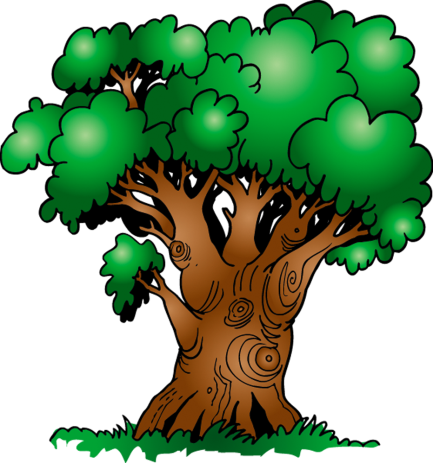 14
15
11
Молодцы!
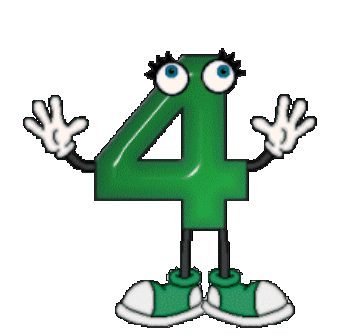 "город Сосчитай-ка"
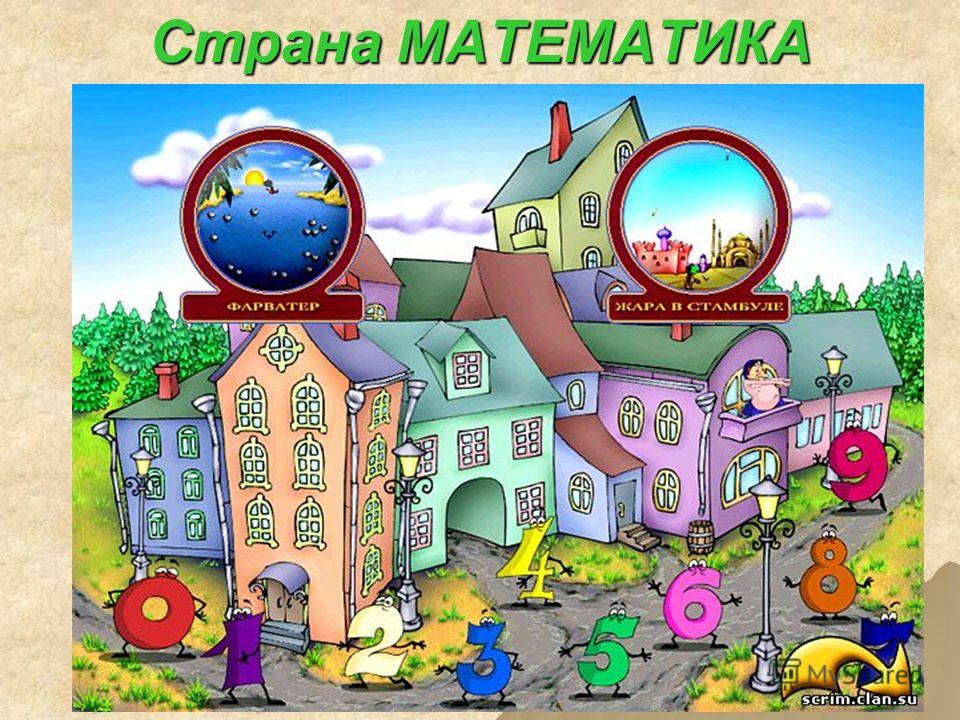 2+2=6
2+2=4
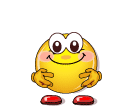 4+5=11
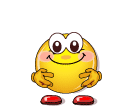 4+5=9
8-2=7
8-2=6
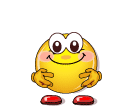 "город Грамотей"